Consultori
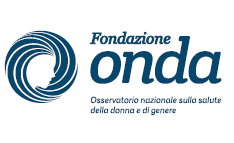 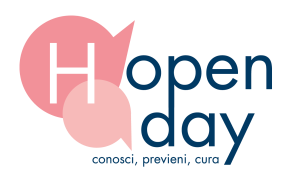 Dirigente Responsabile Unità Operativa                                       Semplice Dipartimentale
Dott.ssa Ivana Cacciatori,  0371.372735 - 0371.376771                                ivana.cacciatori@asst-lodi.it
Staff
Dott.ssa Stefania Anastasi,   0371.372735                                                 stefania.anastasi@asst-lodi.it
Dott.ssa Alice Cabini,  0371.37/2735/3453 – 0377.924741                           alice.cabini@asst-lodi.it
Dott. Franco Canisi,  0371.372735 – 0371.375536                                                         franco.canisi@asst-lodi.it
Dott.ssa Chiara Grossi,  0371.373453                                                           chiara.grossi@asst-lodi.it 
Dott.ssa Ambra Mazzola,  0371.376036                                                       ambra.mazzola@asst-lodi.it
Dott.ssa Viviana Venturi,  0371.372735                                                      viviana.venturi@asst-lodi.it
SALUTE MENTALE
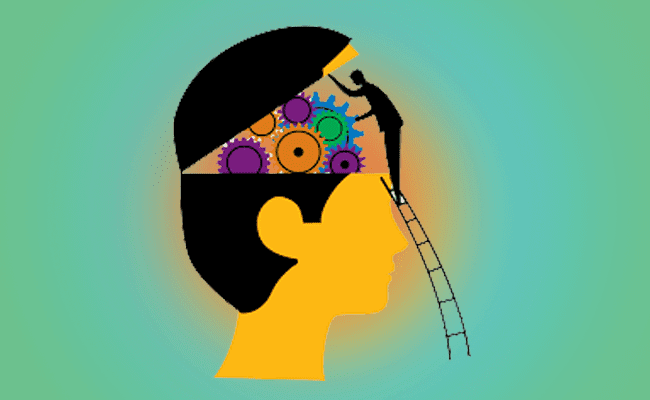 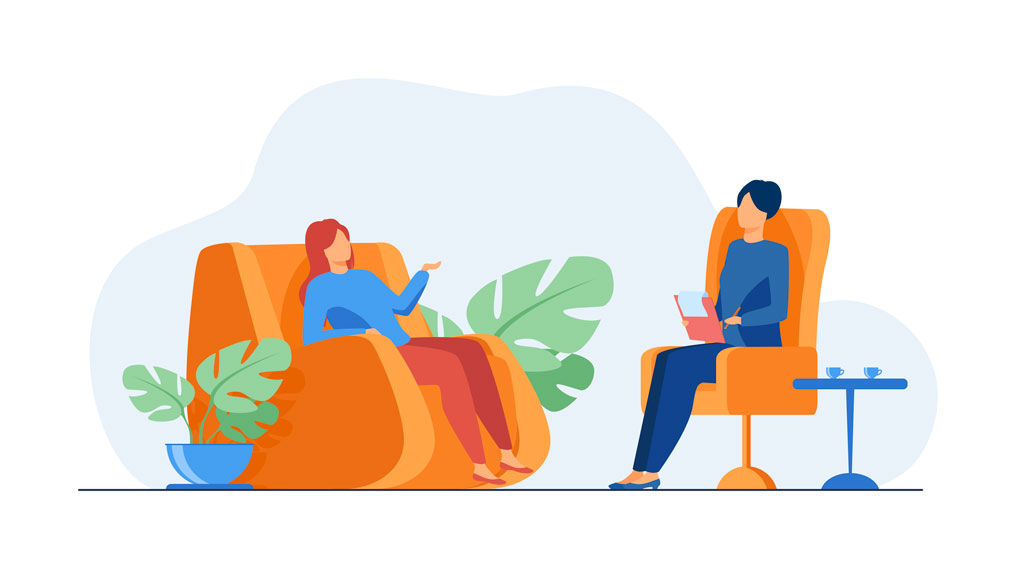 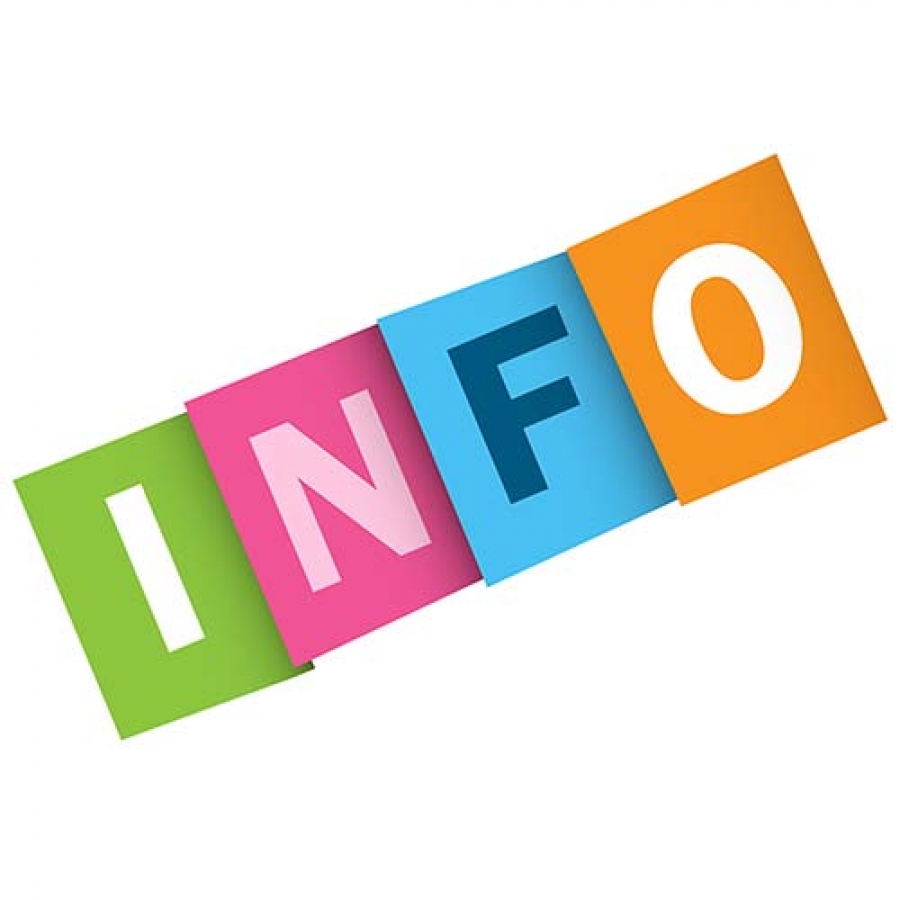 U.O.S.D.
PSICOLOGIA CLINICA
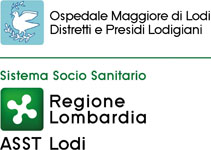 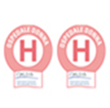 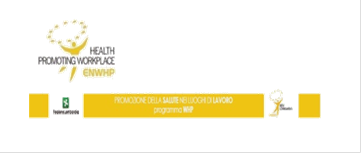 EDITING A CURA DEL                                                             
SERVIZIO PROMOZIONE SALUTE - WHP & HPH
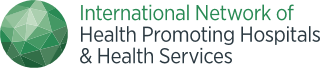 www.asst-lodi.it
Consultori
L’attività psicologico clinica è orientata al ripristino della salute     psicologica     individuale     e     di      gruppo.    Gli interventi, attraverso momenti di valutazione e presa in carico tramite strumenti psicologici, sono finalizzati alla promozione di condizioni di benessere bio psico sociale ed alla messa in atto dei relativi comportamenti, anche preventivi, sia a livello di singolo individuo sia a livello di gruppo e/o organizzazione.
Tra le prestazioni erogate dall’’Ambulatorio di Psicologia Clinica degli Adulti vi è la terapia dinamica breve destinata ai pazienti che manifestano una sintomatologia depressiva, disturbi d’ansia, attacchi di panico, disturbi dell’adattamento.
L’UOSD Psicologia clinica si occupa di consultazione psicologico clinica, orientamento ai trattamenti psicologici e supporto psicologico. L’attività psicodiagnostica è finalizzata anche alla diagnosi precoce dei disturbi psichiatrici nella popolazione e alle valutazioni neuropsicologiche per inquadramento diagnostico del paziente con deterioramento e/o deficit cognitivo; gestione clinica e neuropsicologica del paziente con accidente vascolare acuto, inquadramento dei deficit cognitivi dei pazienti con gravi mielolesioni; assistenza e supporto psicologico ai pazienti e ai caregiver con malattia di Alzheimer.
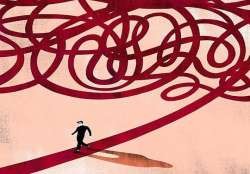 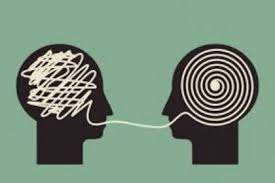 Gli Ambulatori di Psicologia Clinica effettuano le prestazioni di prime visite “colloquio psicologico”, “anamnesi e valutazioni”, e psicoterapie nelle sedi di:
Lodi, c/o via Fissiraga 15, 2° piano, UOSD Psicologia Clinica.
Sant’Angelo Lodigiano  c/o Ospedale Delmati, palazzina nuova- piano -1 (sotterraneo) stanza n.1.
Casalpusterlengo c/o Ospedale Civico Rossi Poliambulatorio Ospedale Casale, 2° piano. 
Codogno  c/o Poliambulatori Ospedale di Codogno (Viale Marconi), 1° piano, stanza n.6 . 
Gli ambulatori di Neuropsicologia effettuano le prestazioni nelle sedi di:
Lodi - Ospedale Maggiore di Lodi, Ambulatorio NPS, area blu, 2° piano.
Casalpusterlengo - Ospedale Civico Rossi, Poliambulatorio Ospedale Casale,       2° piano.
Sant’Angelo Lodigiano - Ospedale Delmati, corridoio a sinistra stanza n° 1,        3° piano
L’accesso alle prestazioni psicologico cliniche, in base della normativa regionale e ai fini dell’utilizzo della ricetta elettronica, prevede la prenotazione diretta presso uno degli sportelli CUP in ogni presidio ospedaliero con impegnativa medico curante o specialista con la richiesta di prima visita psicologica.

Per le valutazioni neuropsicologiche , è necessaria una prescrizione specifica da parte del medico di medicina generale o degli specialisti in cui siano indicati i codici dei test neuropsicologici.